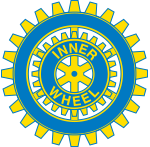 Convention 2018
Vad? Varför? Vem? När?
Tretton bilder om vårt uppdrag och hur det ska genomföras



Margareta Wesslau, Nationalrepresentant 2017-2018
Varför har Inner Wheel Convention?
Har inslag som finns på årsmöte: styrelsen rapporterar, medlemsavgiftens storlek bestäms, gemensamt projekt bestäms m m
Ändringar i IIW:s stadga ”övervägs och lämpliga åtgärder vidtas”
Ändringar i klubb- och distriktsstadgan ”övervägs och lämpliga åtgärder beslutas”
Frågor av allmänt intresse diskuteras
Inför Convention:Vår uppgift i klubbar, distrikt och råd är att a) svara/rösta på motioner ochB) utse röstande delegater som framför våra svar
Alla klubbar röstar/svarar på motioner som är förslag till ändringar i olika stadgor

Varje klubb, varje distriktskommitté, varje nationell styrelse har rätt att skicka EN röstande delegat var och att utse en ersättare för henne.

Den röstande delegaten ska rösta efter direktiv dvs i enlighet med klubbarnas önskemål men har rätt att rösta efter eget gottfinnande om ny information tillkommer under Convention
Röstande delegat och Proxy Vote holder
Varje klubb kan skicka en egen röstande delegat
Varje distrikt kan skicka egen röstande delegat
SIWR ska skicka nationalrepresentanten som har en egen röst samt fungerar som proxy vote holder för distrikt.
SIWR ska skicka rådspresídenten som har en röst för SIWR
Om en klubb INTE skickar egen delegat företräds den eller de av en proxy vote holder som väljs av distriktskommittén senast på distriktsårsmötet hösten 2017. Hon företräder distriktskommittén samt de klubbar som inte skickar egen delegat.
Om distrikt INTE skickar egen röstande delegat utses nationalrepresentanten som proxy vote holder för distriktet senast på distriktsårsmötet hösten 2017
Kontaktperson och Proxy vote holder
På distriktsstyrelsens första VU-möte för hösten utses en kontaktperson för Nationalrepresentanten att sköta allt material som rör Convention fram till distriktsårsmötet
Detta uppdrag övergår till Proxy Vote Holder när sådan utsetts på distriktsårsmötet hösten 2017
Om distriktet inte har egen PVH utan väljer Nationalrepresentanten till PVH kvarstår kontaktpersonen att assistera Nationalrepresentanten i distriktet t o m distriktsmötet i februari 2018
Hur utses distriktens proxy vote holder och vem kan väljas?
Det finns inget i stadgarna. Varje distrikt har sina rutiner vad gäller val av person som PVH.
    Distriktens VU föreslår en person med lämpliga kvalifikationer     vanligen ur VU och presenterar förslaget för distriktskommittén
Distriktskommittén fattar beslut och protokollför senast på distriktsårsmötet hösten 2017
Lämpliga kvalifikationer: mycket goda kunskaper i engelska och stor erfarenhet av styrelsearbete inom Inner Wheel
Beslutet skickas omedelbart till Nationalrepresentanten, dock senast 1 november 2017.
Vad gör en proxy vote holder och/eller kontaktperson?
Hösten 2017 fram till vårens distriktsmöte:

Samlar in namn på klubbar med egen delegat och förser den personen med material från IIW och SIWR redan 1.10.17. Meddelar NR
Säkerställer med klubbstyrelsebeslut vilka klubbar som vill företrädas av distriktets PVH redan 1.10.17. Meddelar NR.
Är IIW:s och NR:s kontaktperson för allt som rör röstningsförfarandet: ändringar, tillägg, formulär och instruktioner
Samlar in alla klubbars svar på motionerna redan i januari 2018.
Vad gör en proxy vote holder och/eller kontaktperson?
På vårens Distriktsmöte i februari 2018:
Sammanställer klubbarnas svar på överskådligt sätt så att DK kan lägga sin röst så att den är i samklang med klubbarnas önskemål och protokollför
Skickar DK:s beslut till nationalrepresentanten omgående, dock senast 1 mars, så att SIWR kan lägga sin röst i samklang med distriktens önskemål vid rådsmötet i mars 2018
Vad gör en proxy vote holder?
På Convention:
Röstningsförfarandet tar ca två hela dagar
Aktivt lyssnande, vara beredd på olika ändringar gällande tidsordning, förstå vad som röstas på dvs om det är motion, amendments eller om amendment har övergått till en ”amended proposal” eller om ny information tillkommer. 
Rösta på rätt blankett med det svar som du fått i uppdrag att rösta om
Föra anteckningar om bifall, avslag och tillbakadragande
Vad gör en proxy vote holder?
Efter Convention:
Redogör för distriktets medlemmar om utfallet av varje motion och eventuella ändringar utifrån sina anteckningar
Förklara om eget beslut fattats och anledningen till varför du frångått klubbarnas önskemål
Röstning/svar på motionerna i klubbarna
Klubbarna lägger själva upp arbetet med att rösta/svara på motionerna
Motionerna finns på hemsidan på engelska
Svensk översättning av motionerna kommer under augusti till distriktssekreterarna för vidare befordran till klubbarna
För att kunna behandla motionerna krävs: tillgång till Constitution och svensk översättning av IW:s stadgar (hemsidan) samt Matrikel och Handbok 2015-2018.
Klubben protokollför beslut om att medlemmarna tagit del av och godkänt styrelsens förslag till svar på motionerna
Klubbarnas svar till distriktens PVH tillhanda i januari 2018.
Denna information framför PVH till alla klubbar
Körschema/Flödesschema inför Convention
Mail från mig till alla DP och vDP 2017-05-18 och från Elaine Hathaway HQ 2017-04-12
Augusti:
Distrikt som utsett PVH meddelar mig namnet
Distrikt som inte utsett PVH ännu utser omgående en kontaktperson i avvaktan på beslut och meddelar mig namnet på henne
Distriktens kontaktperson eller PVH Initierar behandling av motioner i klubbarna
September:
Material från IIW och SIWR sänds ut till PVH eller kontaktperson. Motionsarbete i klubbarna.
Oktober:
Distriktskommittéer fattar beslut om vem som utses till PVH samt ersättare på distriktsårsmötet i oktober 2017.  Meddelar NR omgående namnet på PVH dock senast 1 november samt  namn på eventuell klubb som skickar egen röstande delegat. Motionsarbete i klubbarna.
Körschema/Flödesschema inför Convention
November:
 Besked om namn på röstande delegater sänds till HQ före den 12.11.17 av NR
Eventuella tillägg och ändringar av motioner till PVH
Januari 2018:
PVH/kontaktperson tar in alla klubbars svar på motionerna
Februari 2018:
PVH/kontaktperson gör sammanställning över alla klubbarnas svar på motionerna och DK beslutar om sin röst på DM i februari 2018. Resultat senast 1 mars till NR
Mars 2018:
Rådsmötet i mars 2018 tar ställning till SIWR:s röst utifrån distriktens samlade önskemål.
April 2018: Convention i Melbourne!